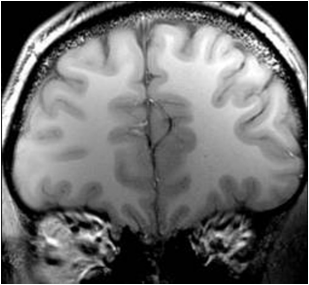 磁気共鳴映像法（MRI）の原理
x （水平）方向
３．水平方向の原子核の位置はどのようにして特定されるのか
入口紀男　（熊本大学名誉教授）　上野照剛　（東京大学名誉教授）
振動する波に幾 Hz の周波数成分が含まれているか（分光学）
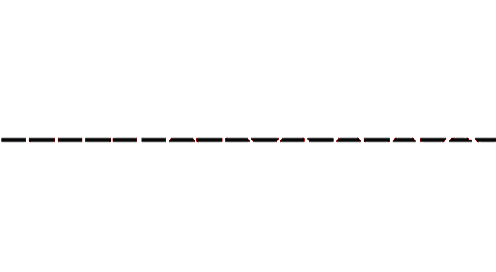 t （s）
水素原子核
1665年 分光学（スペクトロスコピー）
プリズムを用いて創始　I.  ニュートン（1643-1727）
フーリエ変換 （分光）　　　F（ f ） = ∫ f （t） e - i 2πf t  d t
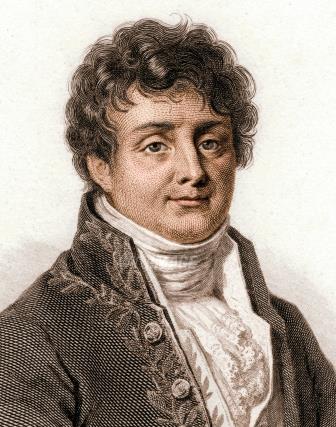 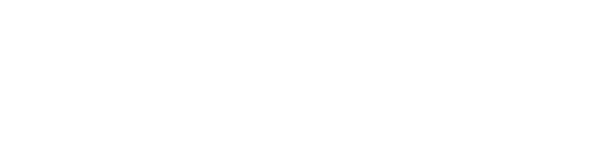 f （Hz）
MRS（磁気共鳴スペクトル）周波数を特定
J. フーリエ（1768-1836）
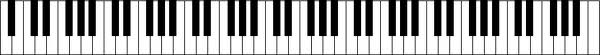 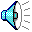 S 極
磁束密度   B0
共鳴周波数　 f  = γ B0
三本の試験管に異なる量の水
信号電流
N 極
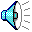 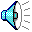 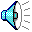 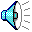 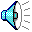 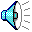 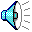 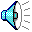 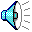 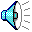 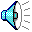 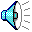 空間の周波数エンコーディング
ｔ（ｓ）
（和音、混合色）
磁気共鳴信号電流
フーリエ変換　F( f ) = ∫ f (t) e - i 2πf t  d t　で分光すると
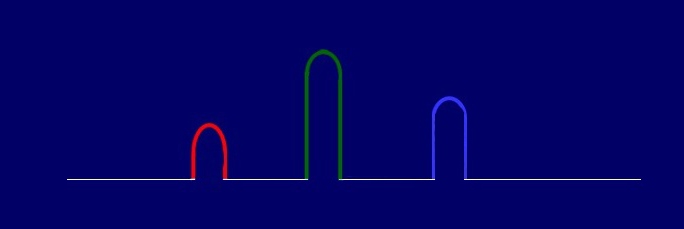 f （Hz）
磁気共鳴スペクトル（各周波数成分の強度）
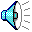 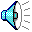 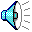 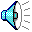 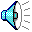 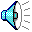 結論
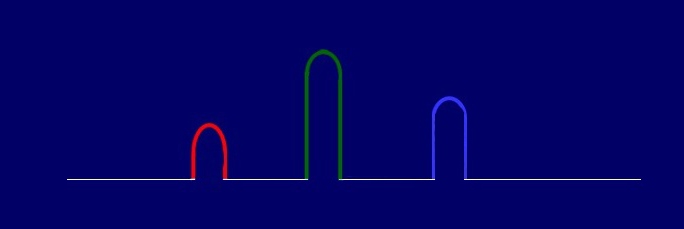 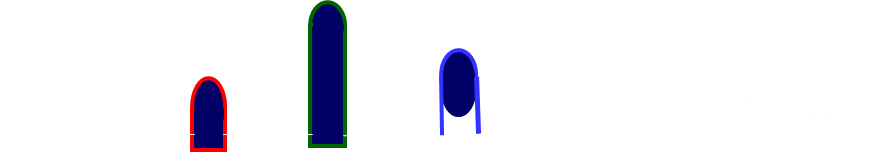 L （cm）
磁場の強度（磁束密度）の勾配（直線的な変化）が距離 L（cm）によって一意に定まっていたので、水平方向の原子核の位置と量が特定された